plotting in python
Lecture 6: Introduction to plotting in python
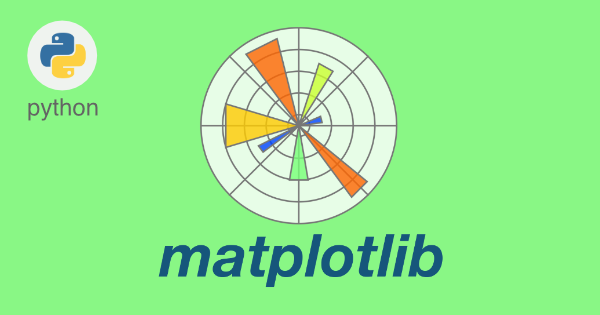 M.Sc. Riyadh Saeed Agid
Salahaddin  University – Erbil
riyadh.agid@su.edu.krd
1
Installation of Matplotlib

If you have Python and PIP already installed on a system, then installation of Matplotlib is very easy.
Install it using this command:
C:\Users\Your Name>pip install matplotlib
You need to have the following installed on your computer to be able to make nice plots
Python
NumPy
Matplotlib

Also you can check which version you installed by doing :
>>>import numpy
>>>numpy.__version__
#It should be something like this
‘1.5.1’


>>>import matplotlib
>>>matplotlib.__ version__
#Should give you something like:
‘1.0.1’
Basic plotting
MatPlotLib is a python based plotting package.  It is what we are using to make all of the plots in this stage.  So, all of the plotting functions below are contained in the MatPlotLib package.
Two plot types which you will find are used very often in python, are line and scatter plots. 
Line and scattered plots
The scatter() function plots one dot for each observation. It needs two arrays of the same length, one for the values of the x-axis, and one for values on the y-axis:
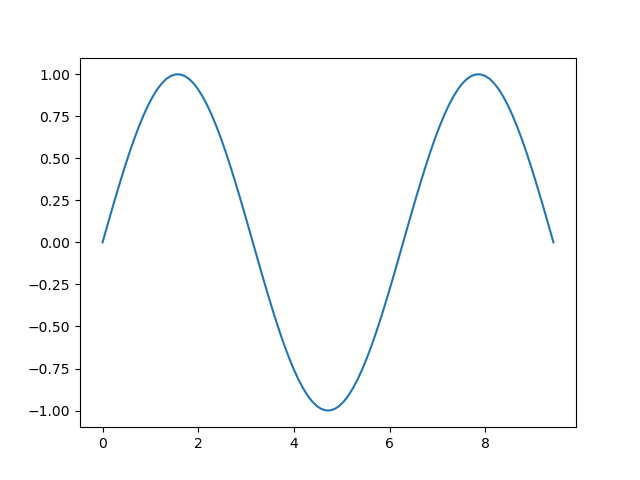 Example
>>> import matplotlib.pyplot as plt
>>> from numpy import*
>>> x= linspace(0, 3*pi, 100)
>>>plt.plot(x, sin(x) ) #line plot                                   
>>> plt.show()
>>>plt.plot(x, sin(x), ‘o’) #Scattered 
>>>plt.show()
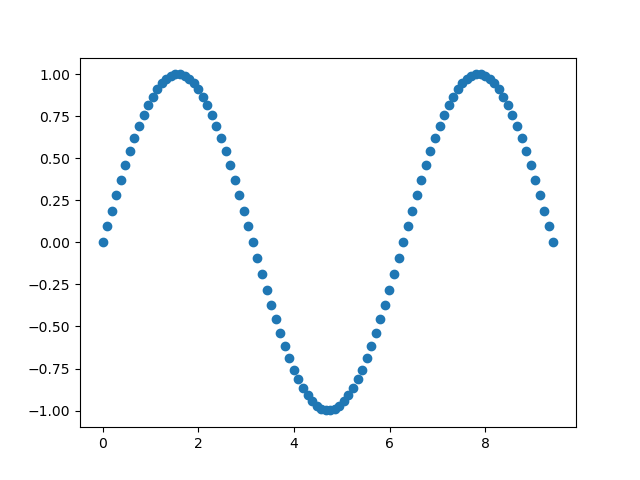 Plotting x and y points
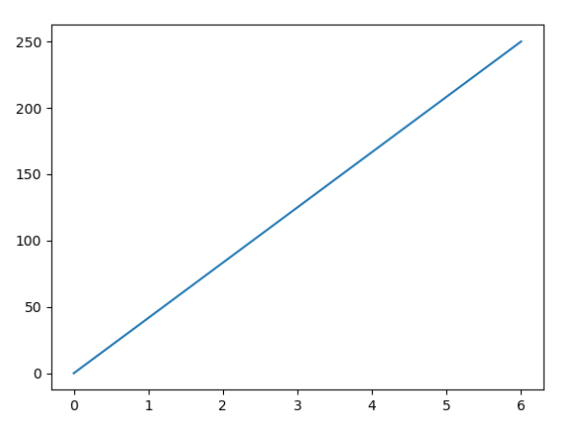 import matplotlib.pyplot as plt
import numpy as np

x = np.array([0, 6])
y = np.array([0, 250])

plt.plot(x, y)
plt.show()
Plotting Without Line
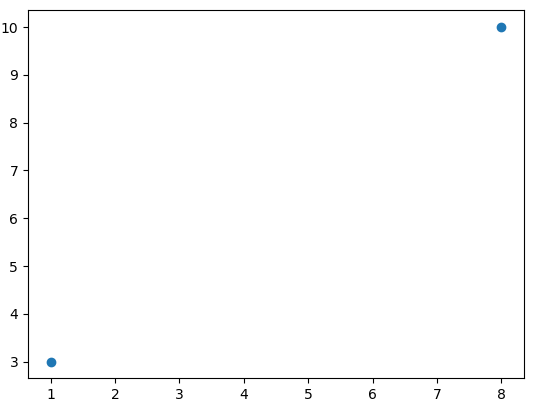 import matplotlib.pyplot as pltimport numpy as npxpoints = np.array([1, 8])ypoints = np.array([3, 10])plt.plot(xpoints, ypoints, 'o')plt.show()
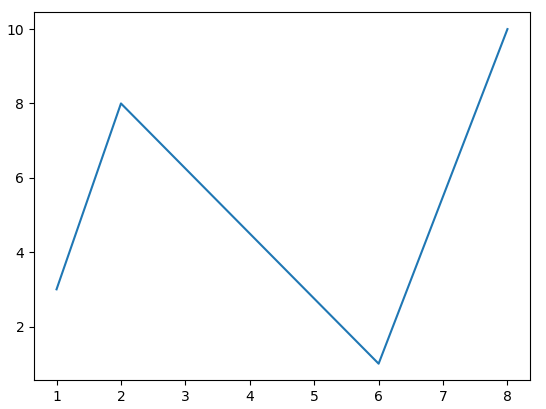 import matplotlib.pyplot as pltimport numpy as npxpoints = np.array([1, 2, 6, 8])ypoints = np.array([3, 8, 1, 10])plt.plot(xpoints, ypoints)plt.show()
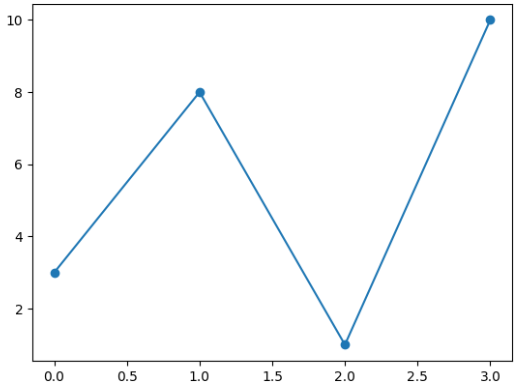 Matplotlib Markers
import matplotlib.pyplot as pltimport numpy as npypoints = np.array([3, 8, 1, 10])plt.plot(ypoints, marker = 'o')plt.show()
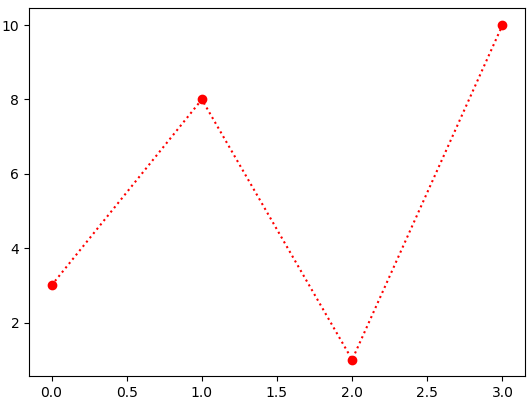 marker|line|color
import matplotlib.pyplot as pltimport numpy as npypoints = np.array([3, 8, 1, 10])plt.plot(ypoints, 'o:r')plt.show()
Line Reference
The earlier plot are by no means complete. It require an axes labels and title. Furthermore, one may also need to specify the scale or limits of the axes, or the width and colour of the lines to make the graph better and easier to read. Also, it is very useful to be able to plot more than one set of data on the same axes and to be able to distinguished between them by using different line, marker styles, and colours. Here are some colour options:
Color Reference
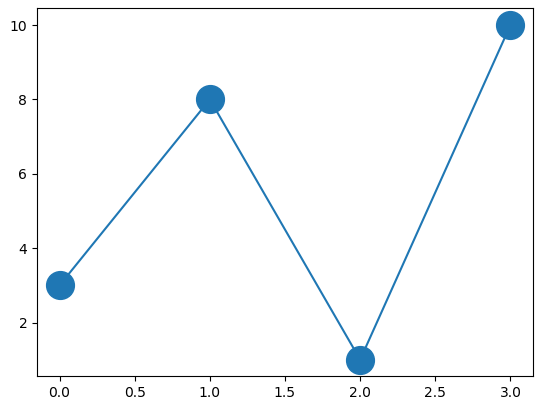 Marker Size
import matplotlib.pyplot as pltimport numpy as npypoints = np.array([3, 8, 1, 10])plt.plot(ypoints, marker = 'o', ms = 20)plt.show()
markeredgecolor
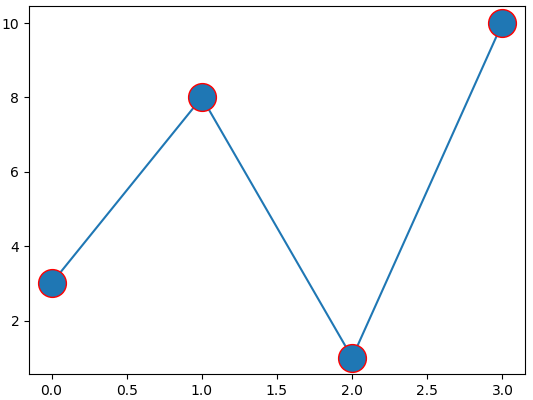 import matplotlib.pyplot as pltimport numpy as npypoints = np.array([3, 8, 1, 10])plt.plot(ypoints, marker = 'o', ms = 20, mec = 'r')plt.show()
Markerfacecolor
import matplotlib.pyplot as pltimport numpy as npypoints = np.array([3, 8, 1, 10])plt.plot(ypoints, marker = 'o', ms = 20, mfc = 'r')plt.show()
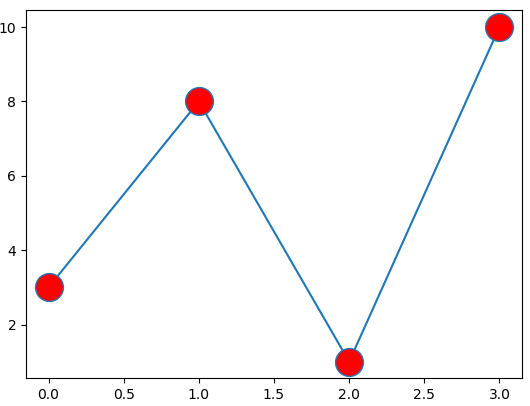 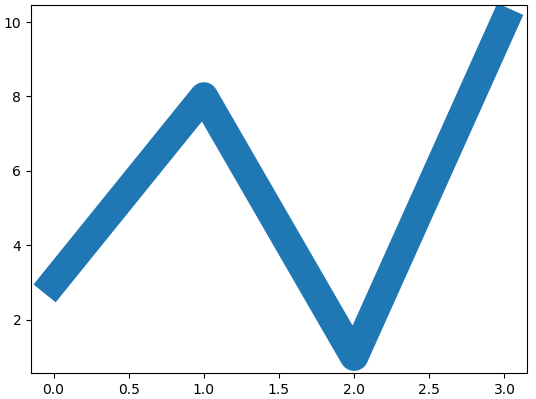 Line Width
import matplotlib.pyplot as pltimport numpy as npypoints = np.array([3, 8, 1, 10])plt.plot(ypoints, linewidth = '20.5')plt.show()
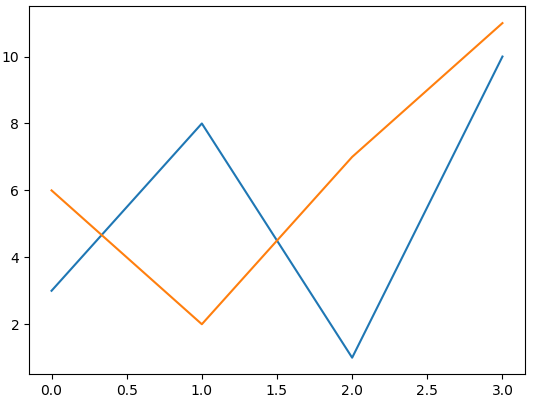 import matplotlib.pyplot as pltimport numpy as npx1 = np.array([0, 1, 2, 3])y1 = np.array([3, 8, 1, 10])x2 = np.array([0, 1, 2, 3])y2 = np.array([6, 2, 7, 11])plt.plot(x1, y1, x2, y2)plt.show()
Matplotlib Labels and Title
Create Labels for a Plot

With Pyplot, you can use the xlabel() and ylabel() functions to set a label for the x- and y-axis
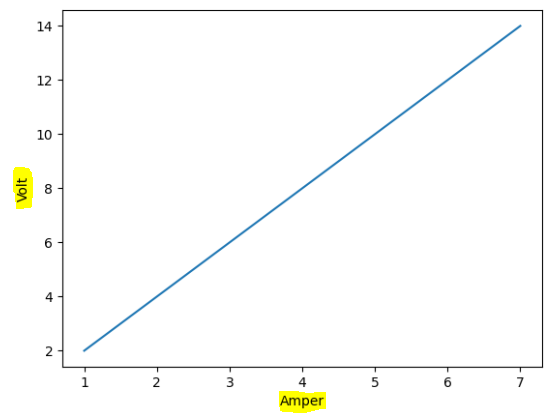 Example
Add labels to the x- and y-axis:
import numpy as np
import matplotlib.pyplot as plt

x = np.array([1, 2, 3, 4, 5, 6, 7])
y = np.array([2, 4, 6, 8, 10, 12, 14])

plt.plot(x, y)

plt.xlabel("Amper")
plt.ylabel("Volt")

plt.show()
Create a Title for a Plot
With Pyplot, you can use the title() function to set a title for the plot.
Example
Add a plot title and labels for the x- and y-axis:
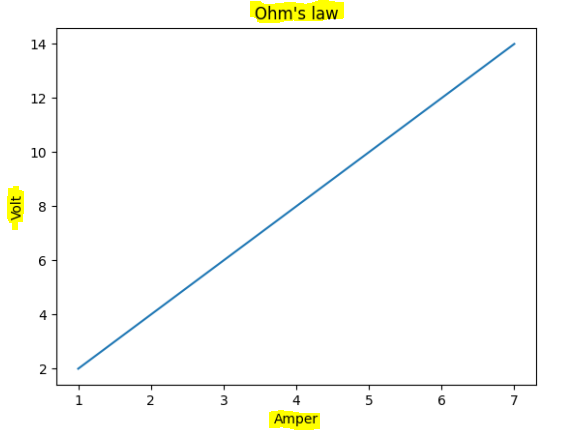 import numpy as np
import matplotlib.pyplot as plt

x = np.array([1, 2, 3, 4, 5, 6, 7])
y = np.array([2, 4, 6, 8, 10, 12, 14])

plt.plot(x, y)

plt.title("Ohm's law")
plt.xlabel("Amper")
plt.ylabel("Volt")

plt.show()
Style and Formatting plotting in Python
Position the Title
You can use the loc parameter in title() to position the title.
Legal values are: 'left', 'right', and 'center'. Default value is 'center'.
import numpy as np
import matplotlib.pyplot as plt

x = np.array([1, 2, 3, 4, 5, 6, 7])
y = np.array([2, 4, 6, 8, 10, 12, 14])

plt.plot(x, y)

plt.title("Ohm's law",loc="right")
plt.xlabel("Amper")
plt.ylabel("Volt")

plt.show()
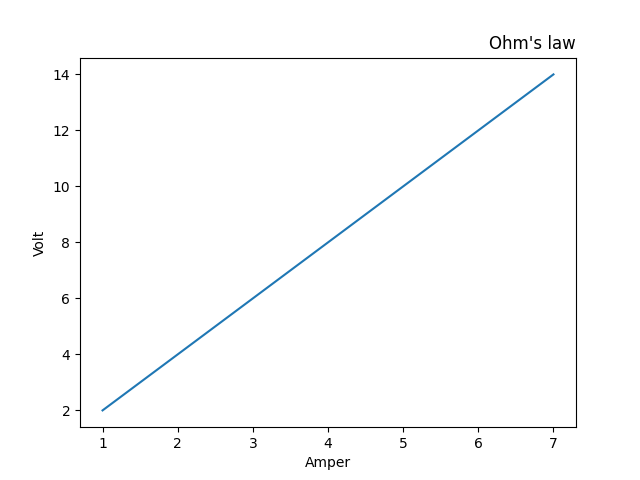 Add Grid Lines to a Plot
With Pyplot, you can use the grid() function to add grid lines to the plot.
import numpy as npimport matplotlib.pyplot as pltx = np.array([80, 85, 90, 95, 100, 105, 110, 115, 120, 125])
y = np.array([240, 250, 260, 270, 280, 290, 300, 310, 320, 330])

plt.title(“Ohm's law”)
plt.xlabel(“Amper”)
plt.ylabel(“Volt”)
plt.plot(x,y)plt.grid()plt.show()
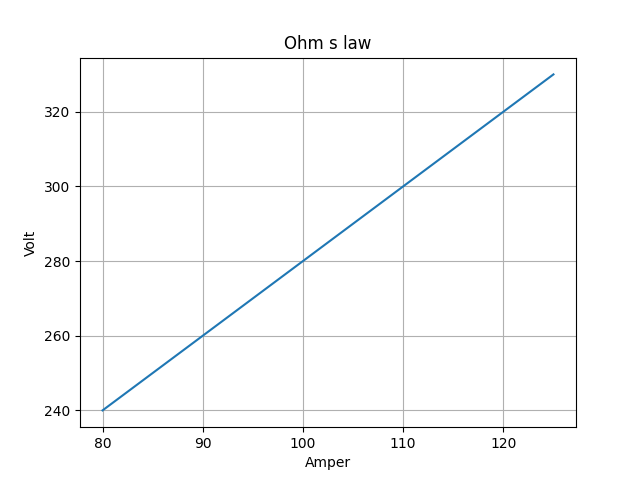 import numpy as npimport matplotlib.pyplot as pltx = np.array([80, 85, 90, 95, 100, 105, 110, 115, 120, 125])
y = np.array([240, 250, 260, 270, 280, 290, 300, 310, 320, 330])

plt.title(“Ohm's law”)
plt.xlabel(“Amper”)
plt.ylabel(“Volt”)
plt.plot(x,y)
plt.grid(axis=‘x’) # we use  gridlines for the y-axis:plt.show()
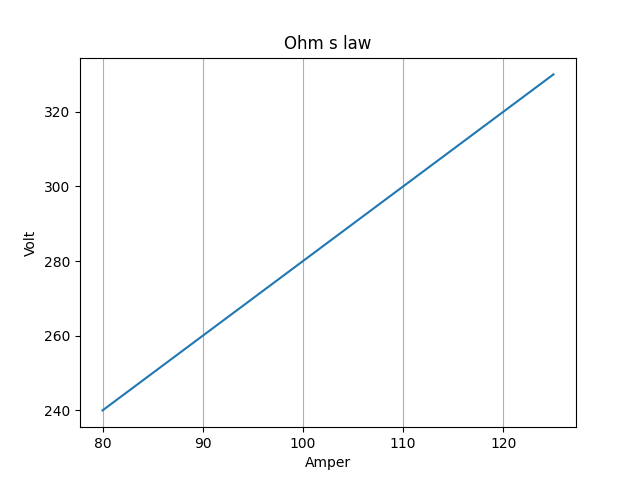 Line Properties for the Grid
Set the line properties of the grid, like this: 
grid(color='color',linestyle='linestyle', linewidth =number).
import numpy as np
import matplotlib.pyplot as plt

x = np.array([80, 85, 90, 95, 100, 105, 110, 115, 120, 125])
y = np.array([240, 250, 260, 270, 280, 290, 300, 310, 320, 330])

plt.title("Ohm's law")
plt.xlabel("Amper")
plt.ylabel("Volt")

plt.plot(x, y)

plt.grid(color = 'red', linestyle = '--', linewidth = 0.8)

plt.show()
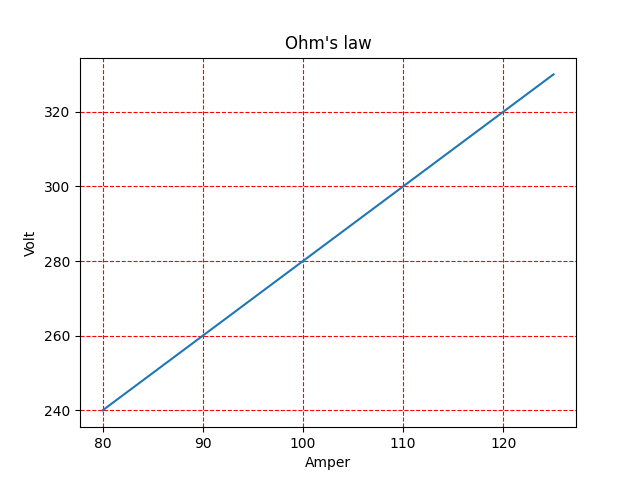 Matplotlib Subplots
With the subplots() function you can draw multiple plots in one figure:
the figure has
1 row
2 columns
plot is the first plot.
plt.subplot(1, 2, 1)
plt.subplot(1, 2, 2)                                                                 this plot is the second plot.
Title
You can add a title to each plot with the title() function:
Super Title
You can add a title to the entire figure with the suptitle() function:
import matplotlib.pyplot as pltimport numpy as np#plot 1:x = np.array([0, 1, 2, 3])y = np.array([3, 8, 1, 10])plt.subplot(1, 2, 1)plt.plot(x,y)#plot 2:x = np.array([0, 1, 2, 3])y = np.array([10, 20, 30, 40])plt.subplot(1, 2, 2)plt.plot(x,y)plt.show()
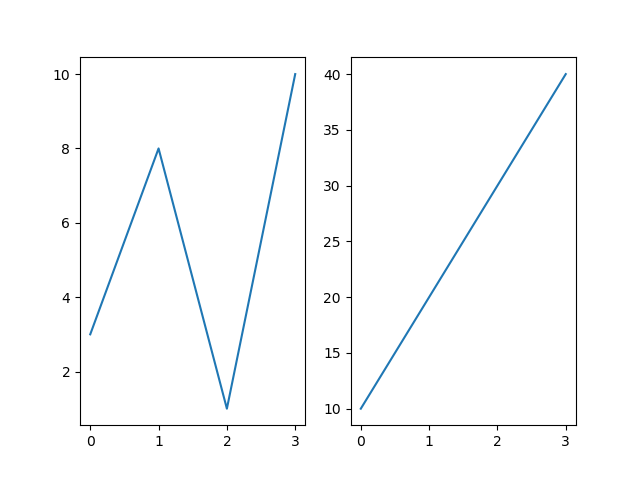 import matplotlib.pyplot as pltimport numpy as np#plot 1:x = np.array([0, 1, 2, 3])y = np.array([3, 8, 1, 10])plt.subplot(2, 1, 1)plt.plot(x,y)#plot 2:x = np.array([0, 1, 2, 3])y = np.array([10, 20, 30, 40])plt.subplot(2, 1, 2)plt.plot(x,y)plt.show()
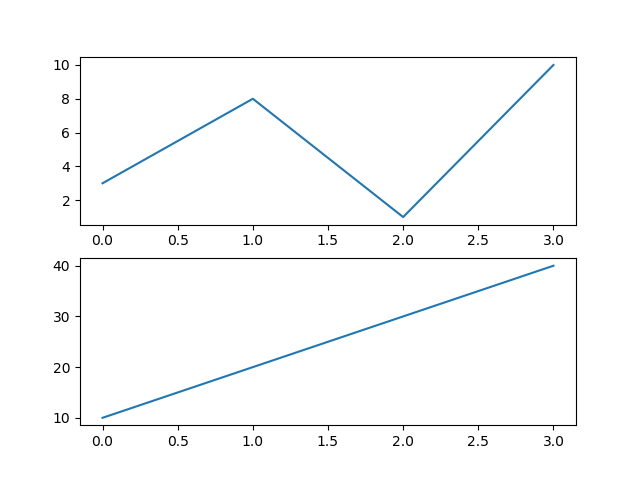 import matplotlib.pyplot as plt
import numpy as np

x = np.array([5,7,8,7,2,17,2,9,4,11,12,9,6])
y = np.array([99,86,87,88,111,86,103,87,94,78,77,85,86])
sizes = np.array([40,90,100,400,500,1000,600,90,10,300,600,800,75])
Colors=np.array(["red","green","blue","yellow","pink","black","orange","purple","beige","brown","gray","cyan","magenta"])



plt.scatter(x, y, s=sizes,c=colors, alpha=0.4)

plt.show()
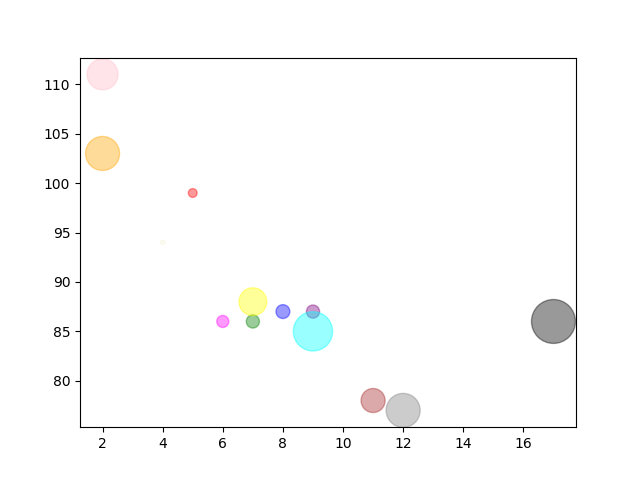 Thank you